Comparison Chart
*Data from 2023
Resources
https://www.goarmy.com/rotc/high-school-students/four-year-scholarship.html

https://www.usnews.com/education/best-colleges/what-rotc-programs-are-and-how-they-work 

https://www.usnews.com/education/best-colleges/paying-for-college/articles/2017-06-14/3-myths-about-army-rotc-scholarships-for-college  

https://www.marquette.edu/army-rotc/shadow-a-cadet.php
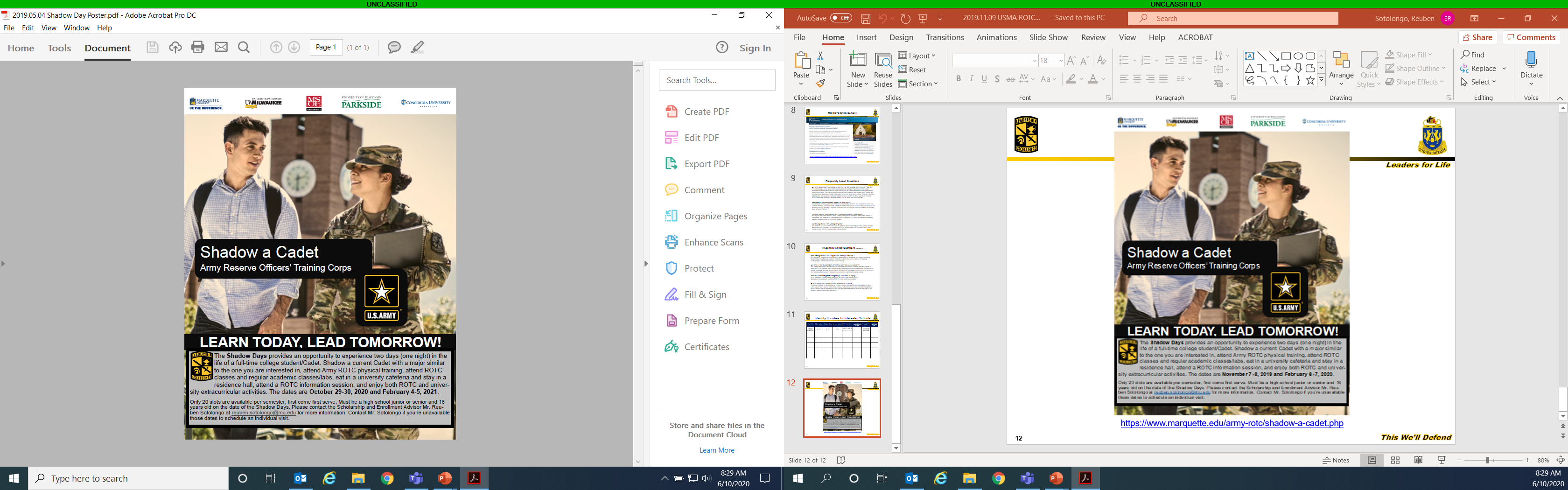